Stan finansów JST – koreferat 
dr Jarosław Neneman, Uniwersytet Łódzki
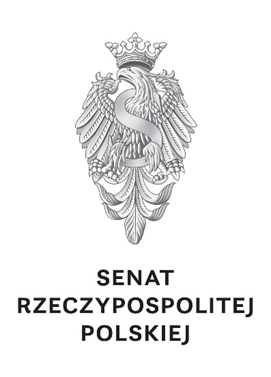 Dochody podatkowe JST
PIT
Podatek od nieruchomości
Podatek rolny i leśny
Podatek od samochodów
[Speaker Notes: JST jako inwestorzy – porównanie z BP.  OK 93% wydatków BP, to wydatki sztywne – trudno więc znaleźć tam luz na inwestycje. Ale to może nawet lepiej, bo efektywność inwestycji publicznych pod wielkim znakiem zapytania – przekop mierzei, CPK czy choćby centralny magazyn węgla]
Źródło: Opracowanie własne na podstawie danych Ministerstwa Finansów
[Speaker Notes: Komentarz
JST było pod presją w efekcie kryzysu, ale nawet wtedy……
Ograniczenie autonomii finansowej jst (i dochodów), które się teraz dokonuje jest bezprecedensowe, bo sytuacja gospodarcza rewelacyjna jest i to się skończy niedługo.]
Źródło: Opracowanie własne na podstawie danych Ministerstwa Finansów
[Speaker Notes: Komentarz
JST było pod presją w efekcie kryzysu, ale nawet wtedy……
Ograniczenie autonomii finansowej jst (i dochodów), które się teraz dokonuje jest bezprecedensowe, bo sytuacja gospodarcza rewelacyjna jest i to się skończy niedługo.]
Źródło: Opracowanie własne na podstawie danych Ministerstwa Finansów
[Speaker Notes: Rola PIT w systemie.
Ważna – redystrybucja.
Czy JST mają w niej partycypować?]
Źródło: Opracowanie własne na podstawie danych Ministerstwa Finansów
[Speaker Notes: Likwidacja ulg była ważna.
Ale niestety ten etap mamy już za sobą.]
Źródło: Opracowanie własne na podstawie danych Ministerstwa Finansów
[Speaker Notes: Ale to się zmieni – widać to już w zapowiedziach na 2020
Ponadto
Stawka 36% i 23% dla liniowego nie jest dochodem jst!!!!!
Obniżka na 17% i do pewnego stopnia zero PIT dla 26 nie rozkładają się równo na jest. Stawka 17% mocniej uderza w gminy biedne]
Stawki podatku od nieruchomości i ich relacja do opodatkowania gruntów rolnych w 2019.
Źródło: Opracowanie własne
[Speaker Notes: Chory system 
Zbyt silne opodatkowanie działalności gospodarczej
Powiązanie z CPI a nie z nominalnym PKB
Brak PIT od rolników
Silny bodziec by zastępować rolników osiedleńcami]
Przyszłość
Kompleksowa zmiana źródeł finasowania jst (wraz z mechanizmem wyrównawczym) – choć dobry czas właśnie minął

Zaufanie – czynnik kluczowy

Niezbędne spojrzenie systemowe

Zmiany klimatyczne a finanse jst – zagrożenia i szanse (np. podatek ekologiczny od samochodów – powiat?)
[Speaker Notes: Nie wygląda dobrze
Na horyzoncie kryzys i MF na pewno poszuka pieniędzy w budżetach jst]